Generalised Halbach Magnets for a Non-Scaling FFAG Arc
Thanks to:
George Mahler – engineering
John Cintorino, Animesh Jain – magnet measurement
September 6, 2016
Stephen Brooks, FFAG 2016 workshop
1
20-80MeV NS-FFAG Beamline
September 6, 2016
Stephen Brooks, FFAG 2016 workshop
2
20, 40, 60, 80MeV in NS-FFAG Cell
1cm grid
September 6, 2016
Stephen Brooks, FFAG 2016 workshop
3
Tunes
September 6, 2016
Stephen Brooks, FFAG 2016 workshop
4
40 degree NS-FFAG Beamline
10cm grid
6 cells, 12 magnets
September 6, 2016
Stephen Brooks, FFAG 2016 workshop
5
Why am I making this odd thing?
I had some spare Halbach magnets from CBETA prototyping that they’re not using
The 20-80MeV BNL ATF energy range matches the energy range of CBETA magnet halves
This is by luck, also George Mahler’s idea
It demonstrates 4x energy range in a non-scaling FFAG for the first time (I think)
Very useful for risk-reduction in the eRHIC design, which uses exactly such FFAGs as transfer lines
September 6, 2016
Stephen Brooks, FFAG 2016 workshop
6
Two Magnet Ideas
Generalised Halbach arrangement
Vary the size and magnetisation direction of the magnet wedges
Can produce “any” field configuration
Or an existing field configuration shifted to better reflect the aperture required by the beams
Permanent magnet shimming with iron wires
Reduces field errors from “factory” ~1e-2 level to ~1e-4 level for accelerator magnets, cheaply
September 6, 2016
Stephen Brooks, FFAG 2016 workshop
7
Magnet Parameters
September 6, 2016
Stephen Brooks, FFAG 2016 workshop
8
Generalised Halbach design
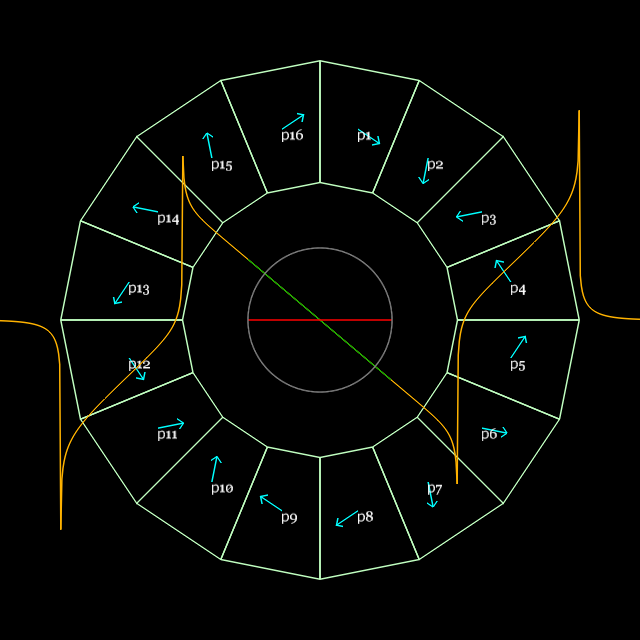 My current sheet approximation code (PM2D) is good enough
Material grade: N35SH from AllStar Magnetics, Br(eff.)=1.194T
September 6, 2016
Stephen Brooks, FFAG 2016 workshop
9
Scaling FFAG example
B0 = 0.2T
R0 = 5m
k = 125

“e-fold length” = R0/k = 40mm
Target GFR = 20mm
Aperture radius = 36.5mm

x (mm)		By (T)
-36.5		0.0800
-20		0.1212
0		0.2000
20		0.3294
36.5		0.4965

Max field error = 5.4 Gauss
RMS field error = 0.9 Gauss

Cross-section area = 45.0cm2
September 6, 2016
Stephen Brooks, FFAG 2016 workshop
10
VFFAG example
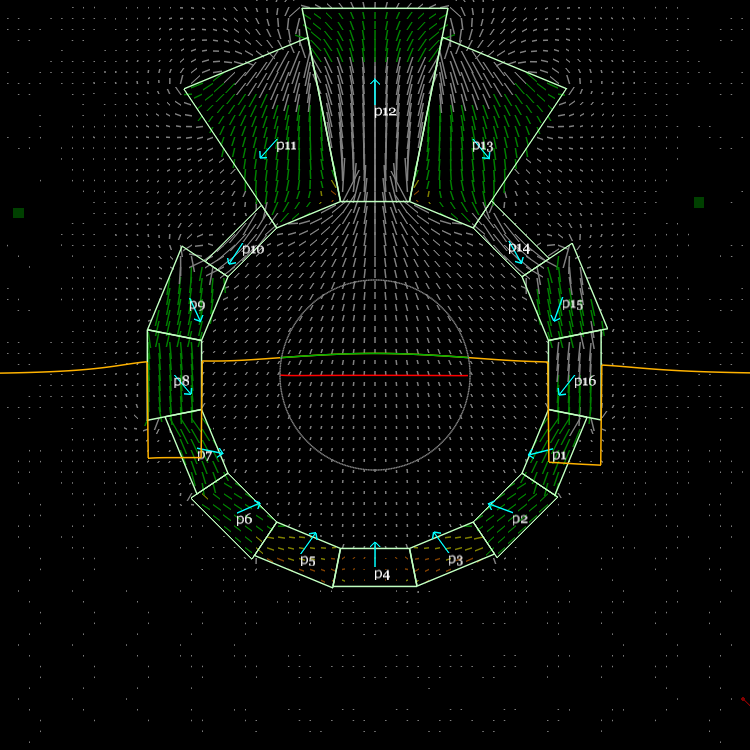 B0 = 0.2T
k = 25m-1

“e-fold length” = 1/k = 40mm
Target GFR = 20mm
Aperture radius = 36.5mm

y (mm)		By (T)
-36.5		0.0803
-20		0.1213
0		0.2000
20		0.3297
36.5		0.4981

Max field error = 3.0 Gauss
RMS field error = 1.0 Gauss

Cross-section area = 43.1cm2
September 6, 2016
Stephen Brooks, FFAG 2016 workshop
11
Photos of magnets (unshimmed)
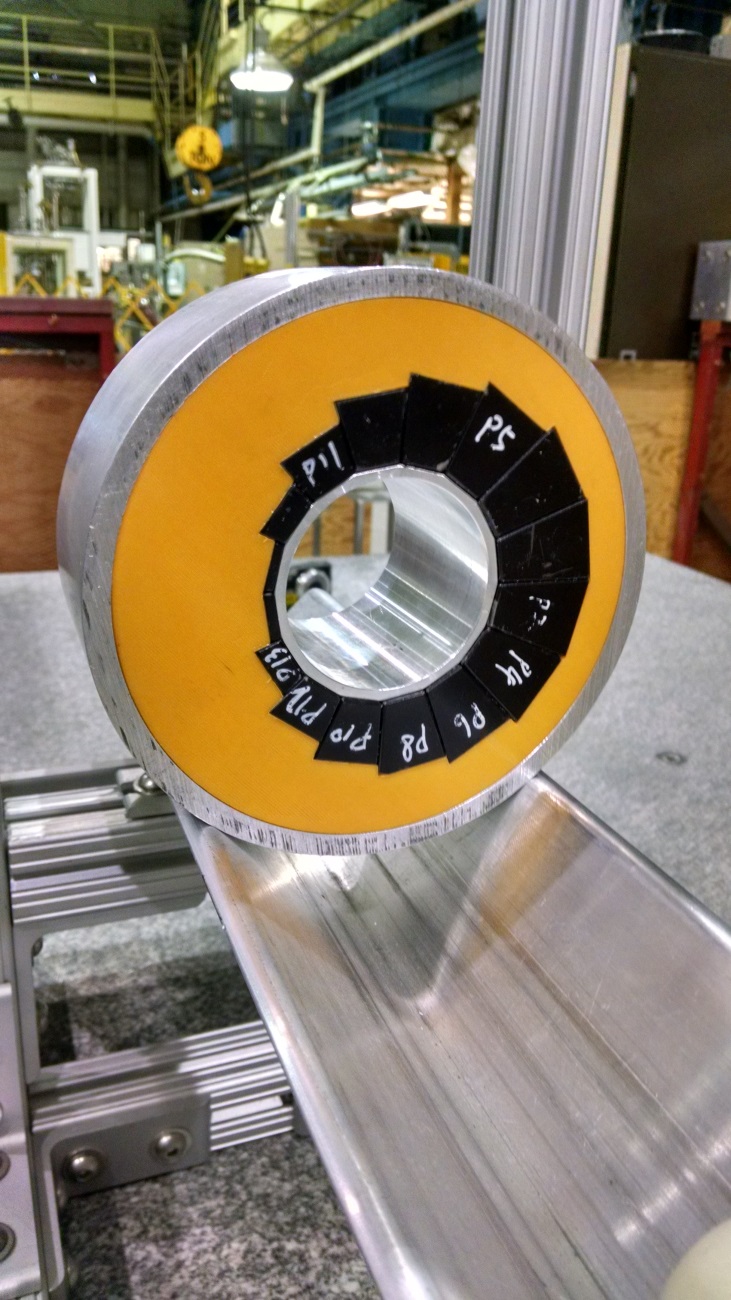 September 6, 2016
Stephen Brooks, FFAG 2016 workshop
12
3D Printed Magnet Holder
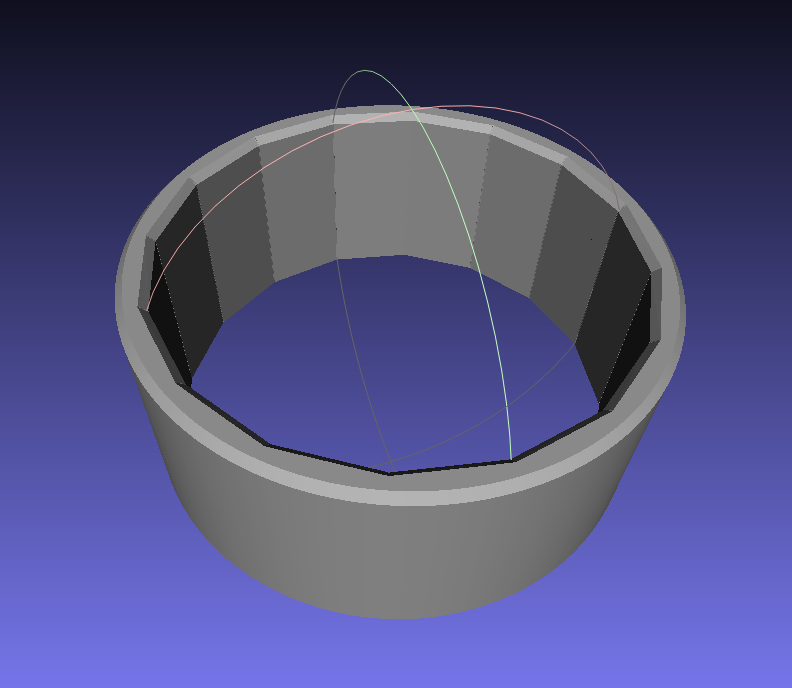 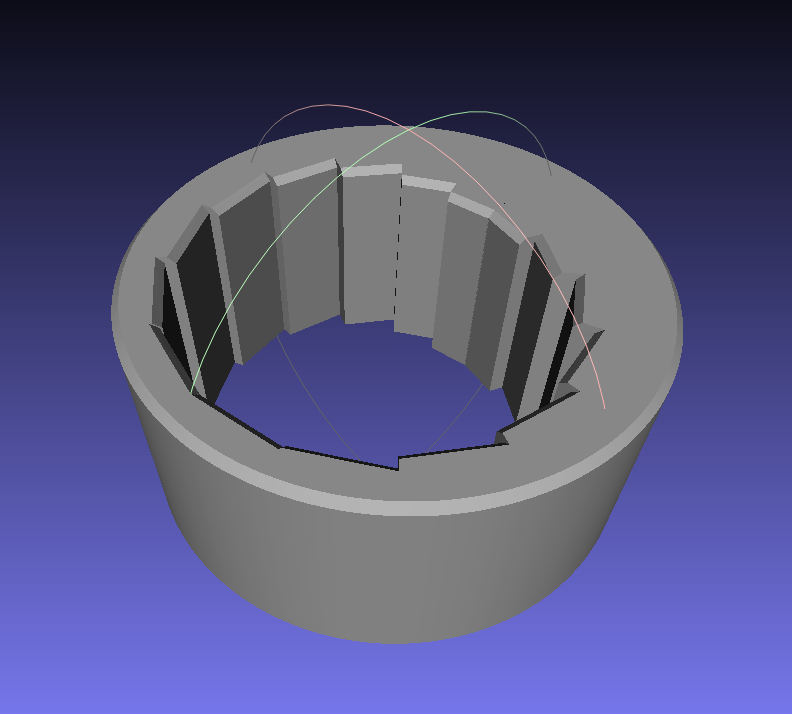 Field optimiser
 Magnet wedge dimensions
 3D print file (.stl mesh)
and block spec. for manufacturer
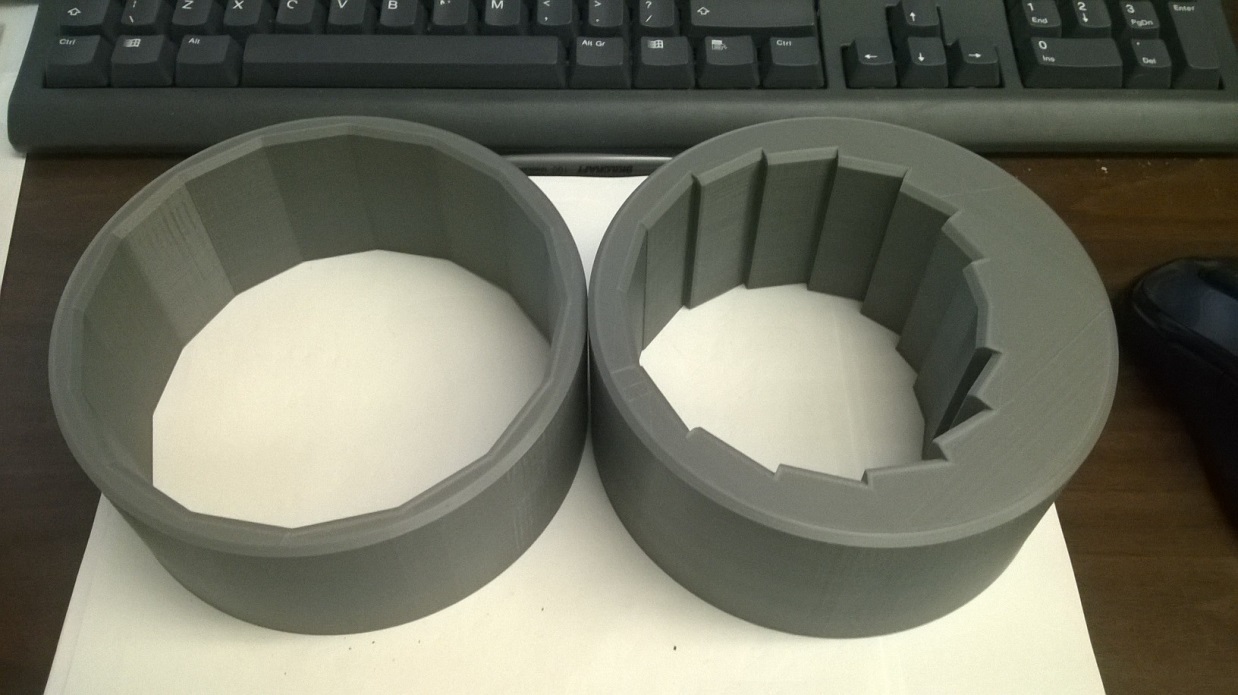 September 6, 2016
Stephen Brooks, FFAG 2016 workshop
13
Assembly with Dummy Blocks
Old magnet but new ones work the same way
September 6, 2016
Stephen Brooks, FFAG 2016 workshop
14
Rotating Coil
Gives multipole field amplitudes at a given radius (R=10mm here)
Stated as fraction of main multipole (quad here) times 10000 to give “units”
<0.5 unit accuracy
Even older magnet shown here but brass tube is a rotating coil at BNL
September 6, 2016
Stephen Brooks, FFAG 2016 workshop
15
Unshimmed Rotating Coil Results
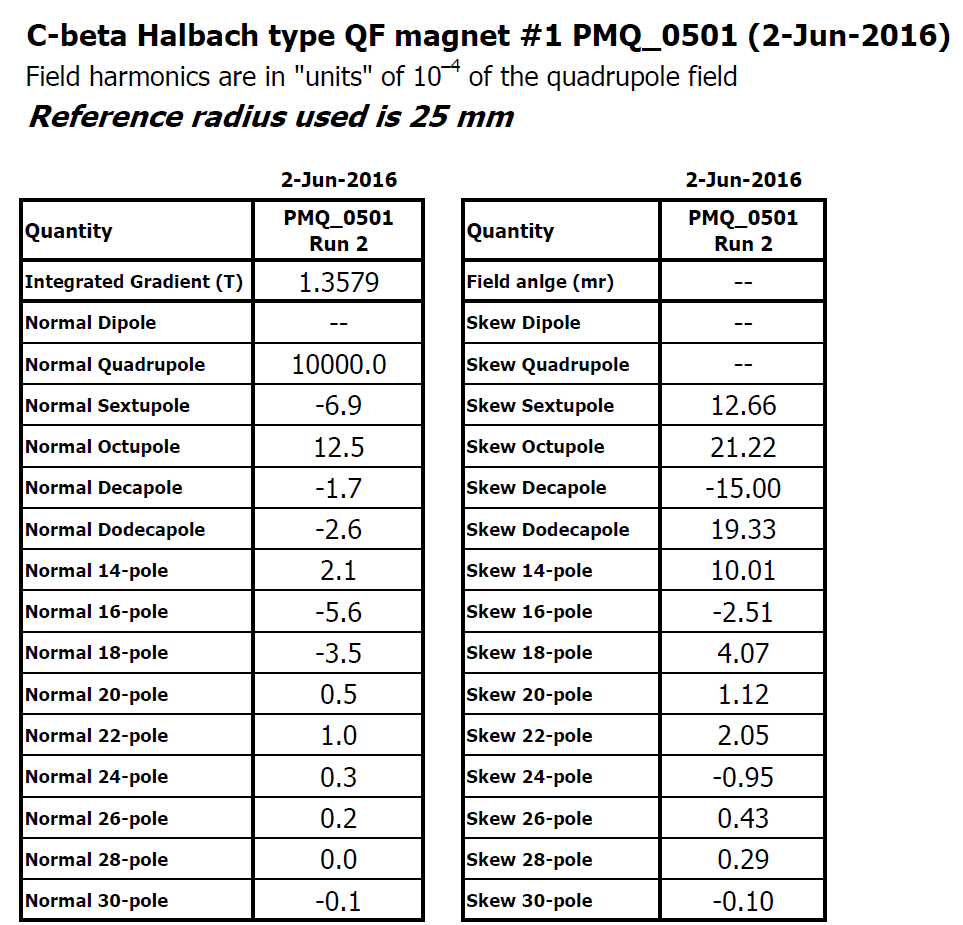 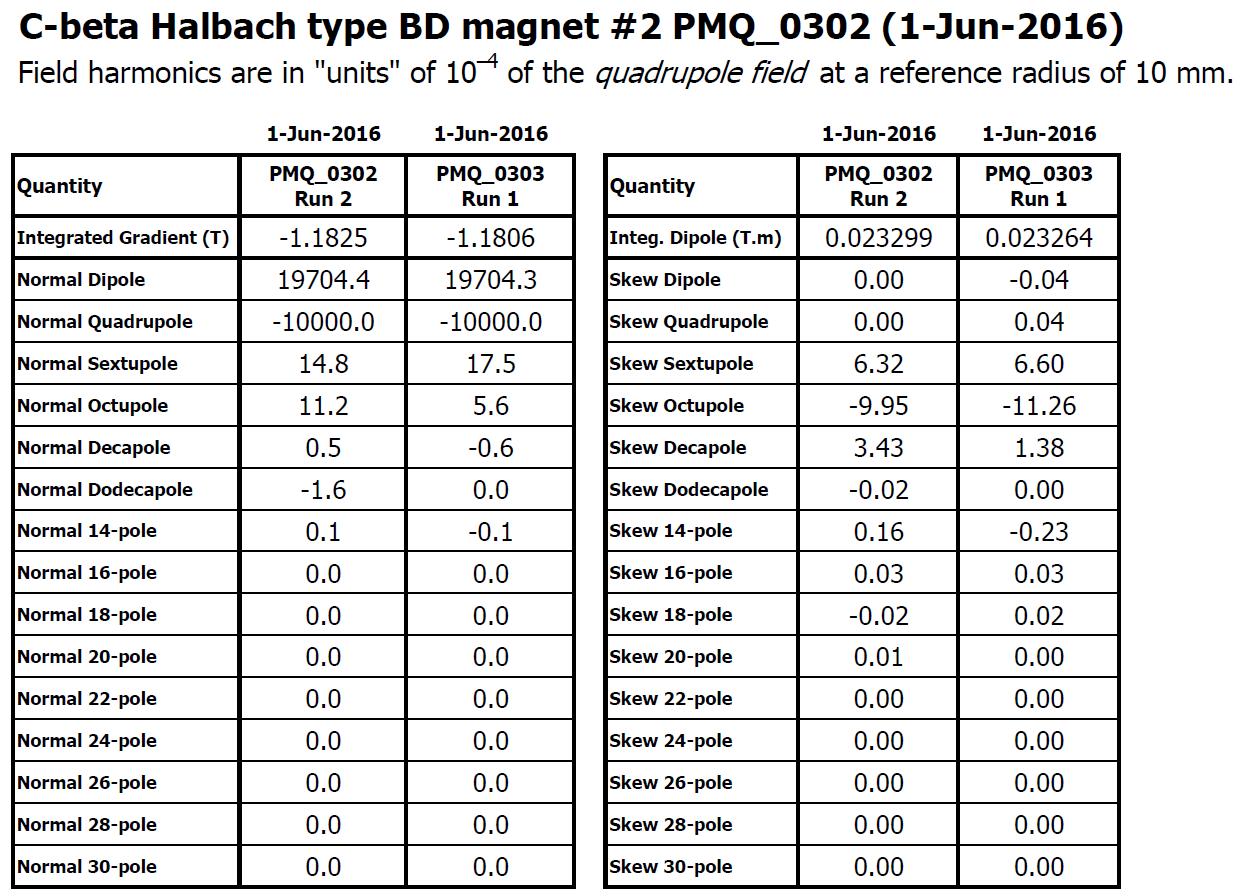 September 6, 2016
Stephen Brooks, FFAG 2016 workshop
16
Higher Harmonic Figure of Merit
Quadrature sum of units (normal and skew) from sextupole up (10000 units = main quad)


Depends on reference radius
Small radius: sextupole is dominant
Large radius: higher order pole contributions increase rapidly
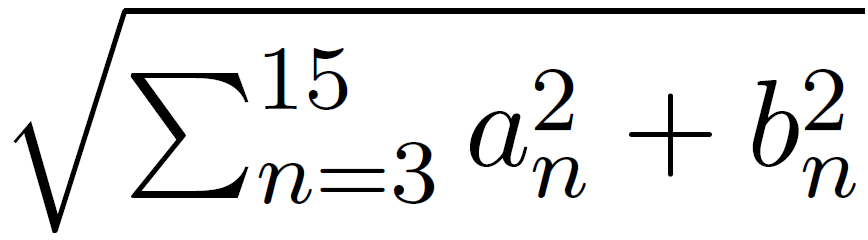 September 6, 2016
Stephen Brooks, FFAG 2016 workshop
17
Figure of Merit vs. Radius
September 6, 2016
Stephen Brooks, FFAG 2016 workshop
18
Iron Wire Shimming Theory
Placing a m=∞ iron cylinder into
a uniform B field distorts the field
lines so they are perpendicular to the surface
Cylinder acquires the surface currents of a cos(q) dipole, giving uniform B and M inside and an external dipole outside
Optimise masses/radii of 32 iron wires placed inside magnet bore to cancel measured errors
September 6, 2016
Stephen Brooks, FFAG 2016 workshop
19
3D Printed Shim Holder
September 6, 2016
Stephen Brooks, FFAG 2016 workshop
20
Shimming Results (one iteration)
One iteration of shimming reduces multipoles by between 3.2x and 6.5x
Re-measured on different sized rotating coil check
Re-aligned the coil, check
Software error!
No improvement
September 6, 2016
Stephen Brooks, FFAG 2016 workshop
21
Best so far: QF3
September 6, 2016
Stephen Brooks, FFAG 2016 workshop
22
2nd shimming iteration
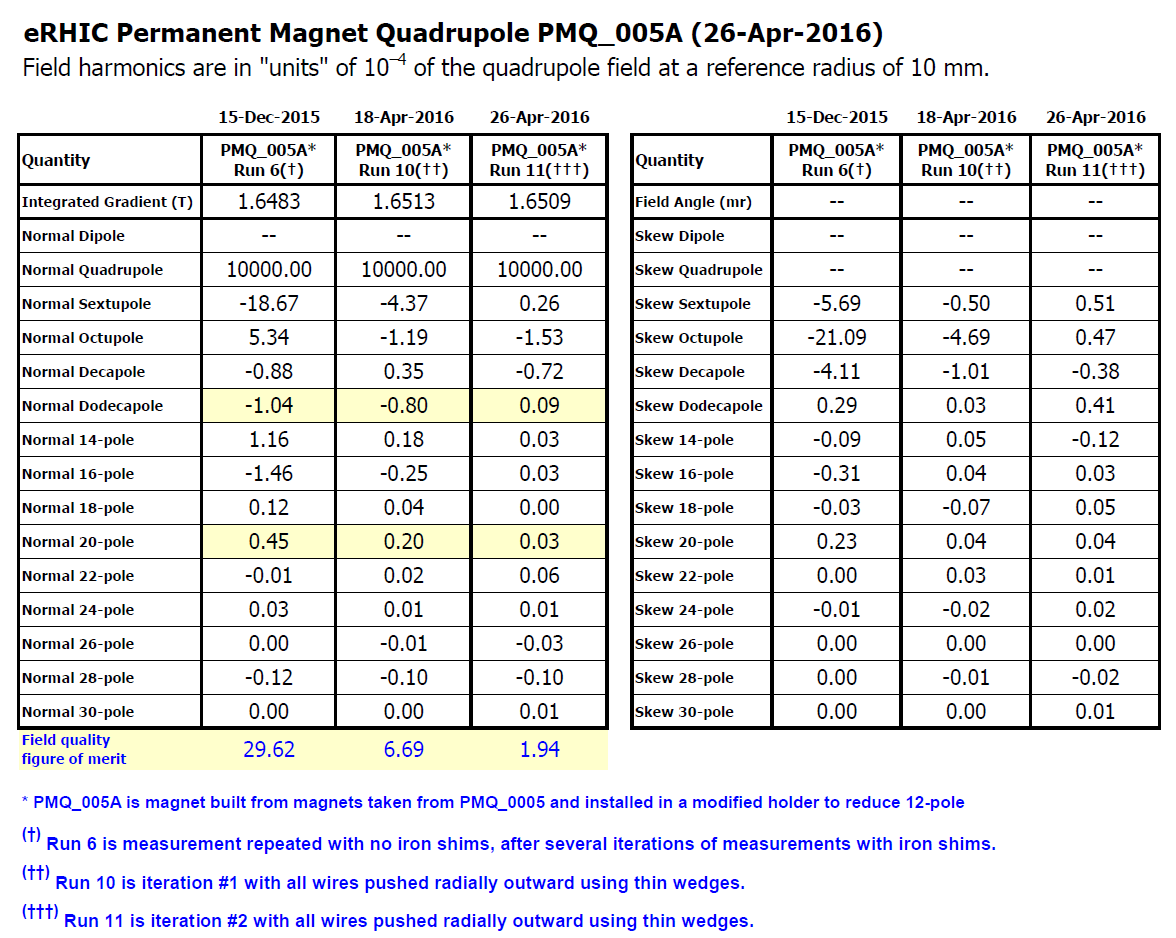 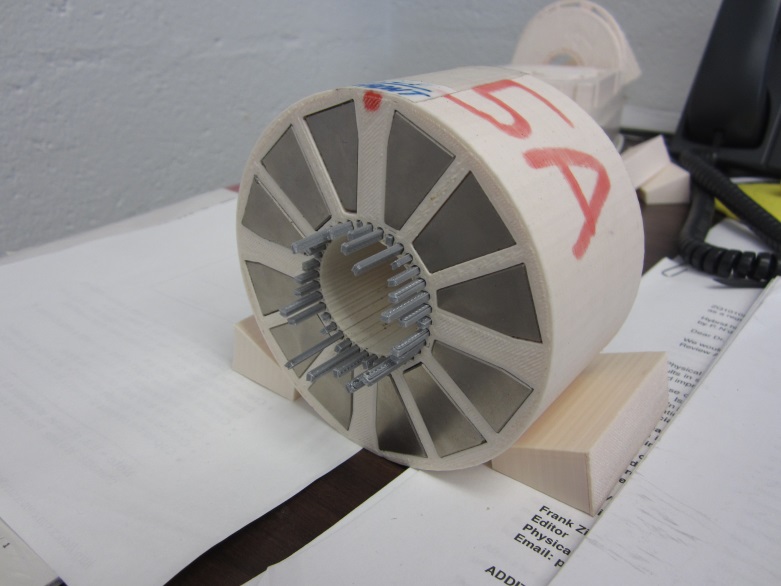 Of a previous test quadrupole magnet “5A”

3D printer was worse so had to use clamps for position accuracy!
September 6, 2016
Stephen Brooks, FFAG 2016 workshop
23
1 iter  4.4x, 2 iters  15.3x
Field Strength vs. Spec
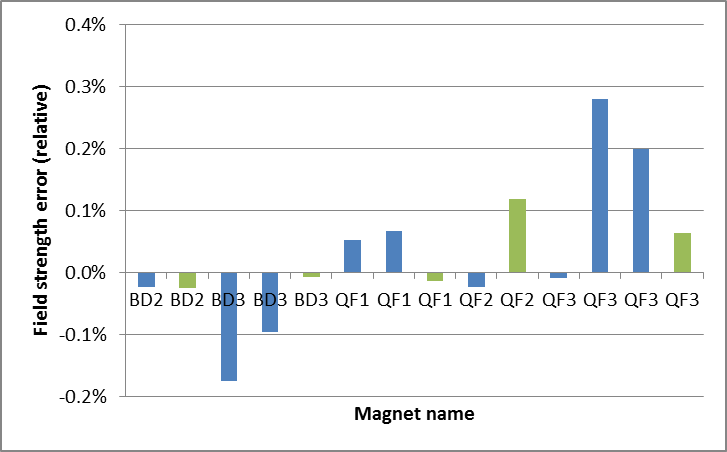 Average (integrated) quadrupole for 1st shim iteration:
-19.1142, -19.1176 T/m for BD
goal: 19.1191 T/m
23.6203 to 23.6514 T/m for QF
goal: -23.6236 T/m
Overall sign error because I got the Hall probe the wrong way around during block testing
September 6, 2016
Stephen Brooks, FFAG 2016 workshop
24
Cost and Labour per Magnet
Permanent magnet wedges (AllStar N35SH)
$1052.67 per QF magnet (16 wedges)
$758.00 per BD magnet (16 wedges)
Labour ~8h per magnet: 3h measurement, 2h shimming, 2h assembly, 1h 3D printer setup
Required infrastructure
3D printer ($2-3k), used Ultimaker 2 Extended+
Rotating coil (~$50k)
September 6, 2016
Stephen Brooks, FFAG 2016 workshop
25
Limitations
Strength
Upper limit to quad*aperture (pole tip field)
Watch out for demagnetisation from reverse fluxes (OK so far up to ~1T pole tip)
Choosing a high Hcj grade increases resistance to this
Can’t have rapidly varying field w.r.t. aperture
Temperature coefficient of NdFeB ~-0.12%/K
Choose high Hcj grade for radiation resistance
September 6, 2016
Stephen Brooks, FFAG 2016 workshop
26
Benefits
No power consumption
No power supply, no copper wires or windings
Any field shape you like within strength limits
No “cross-talk” between iron surfaces in compact lattices
Can be assembled with mallet
1e-4 accuracy is possible after shimming
Seems cheap, at least for short magnet length
September 6, 2016
Stephen Brooks, FFAG 2016 workshop
27
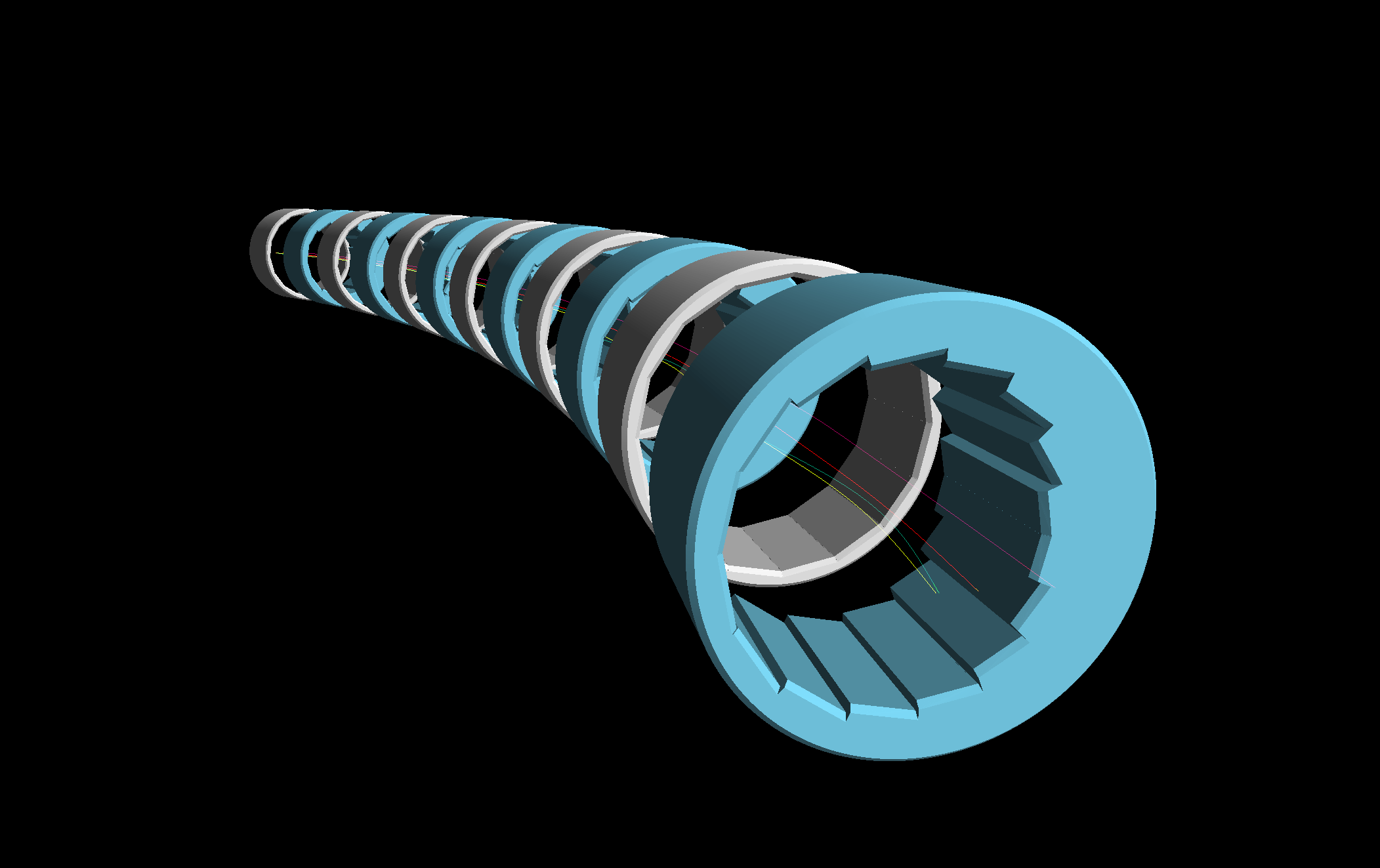 THE END
September 6, 2016
Stephen Brooks, FFAG 2016 workshop
28